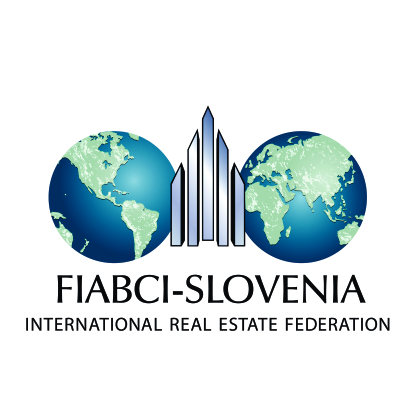 Slovensko nepremičninsko združenjeFIABCI Slovenija
Projektna naloga
STROKOVNE PODLAGE ZA ZAKONSKO UREDITEV
ORGANIZACIJE IN DELOVANJA JAVNE NAJEMNIŠKE SLUŽBE


Naročnik: Stanovanjski sklad Republike Slovenije, javni sklad
Izdelovalec: Slovensko nepremičninsko združenje – FIABCI Slovenija
Delovna skupina:	Franci Gerbec, vodja
					dr. Simon Starček, član
																	 		   oktober 2018
I. PROJEKTNA NALOGA
Temeljna izhodišča in cilji vzpostavitve JNS v ReNSP 15-25 (tč 4.1.2.)

    CILJI					- povečanje najemnega stanovanjskega fonda po 							  	  ugodnejši najemni ceni od tržne
							- povečanje dostopnosti najemnih stanovanj 							            zlasti za mlade in mlade družine in druge 									       socialno ranljive skupine prebivalstva
NAMEN – VLOGA JNS		- opravljanje funkcije vmesnega akterja med 									  najemnikom in najemodajalcem v celotnem 									  procesu upravljanja z najemnim stanovanjem
ZASEBNI LASTNIK	- odda stanovanje v najem JNS za določen čas
						  (srednjeročno, dolgoročno) za dogovorjeno ceno
						- razbremenjen vseh poslov povezanih z upravljanjem 						  in vzdrževanjem stanovanja v najemu
TVEGANJA			- prenos vseh ključnih tveganj na JNS:
							+ (ne)plačevanje najemnine
							+ (ne)plačevanje obratovalnih stroškov in 										   vzdrževanja skupnih delov (subsidiarna 										   odgovornost)
							+ nezasedenost stanovanja
							+ iskanje novega najemnika
VSEBINA PROJEKTNE NALOGE
A.
- izdelava strokovnih podlag za bodočo zakonsko ureditev JNS
- priprava začetnih podlag za vzpostavitev in začetek delovanja JNS v                        	okviru SSRS

B. TUJE IZKUŠNJE
- prenos in upoštevanje izkušenj podobnih javnih služb v nekaterih    	          	državah članicah EU in
- njihove zakonske ureditve
II. SOCIALNE NAJEMNIŠKE AGENCIJE – INOVATIVNI ODGOVOR STANOVANJSKE POLITIKE NA BREZDOMSTVO IN STANOVANJSKO REVŠČINO
1. Cilji stanovanjskih in socialnih politik EU
	- cenovno dostopne stanovanjske rešitve za brezdomce in osebe, ki 	  	  jim grozi, da bodo to postale
	- stabilna stanovanjska nastanitev kot sestavina socialne vključenosti
	- zagotavljanje „prve nastanitve“ oseb in gospodinjstev z nizkimi 	 	  dohodki in drugih socialno ali stanovanjsko izključenih oseb in 	  	  gospodinjstev
2. Temeljni cilji delovanja socialnih najemniških agencij (SRA – Social 	rental agencies)
	- zagotoviti najem stanovanj najemnikom z nizkimi dohodki za ugodno 	  najemnino (ranljiva in revna gospodinjstva, osebe s posebnimi 			  ovirami 	za dostop do stanovanja – prekarni delavci in drugi)
- zagotoviti najemodajalcu najem za daljše obdobje (običajno 9 let) 		  in zanesljivo plačilo najemnine ter vzdrževanje stanovanja
	- sofinanciranje oziroma subvencioniranje prenove stanovanj
	- povezovanje najemnika socialnega stanovanja z drugimi			  		  organizacijami in službami, ki zagotavljajo ustrezno podporo glede 		  drugih potreb (zasvojenost, zaposlovanje, podpora pri 	upravnih 			  postopkih itd.)
3. Razlogi in možnosti za prenos modela SRA (v druge države)
	- države – članice EU in izven se soočajo z naslednjim stanjem:
		+ naraščajoči razkorak med cenovno dostopno stanovanjsko 				   ponudbo in povpraševanjem
		+ pritiski na socialne stanovanjske sklade zaradi konkurenčnih 			   zahtev in/ali neustreznih oziroma nezadostnih virov financiranja
		+ posebne ovire pri dostopu do socialnih in zasebnih najemnih 			  stanovanj za ranljive skupine, vključno z brezdomci.
Veliko vojvodstvo Luxemburg
TRIJE STEBRI
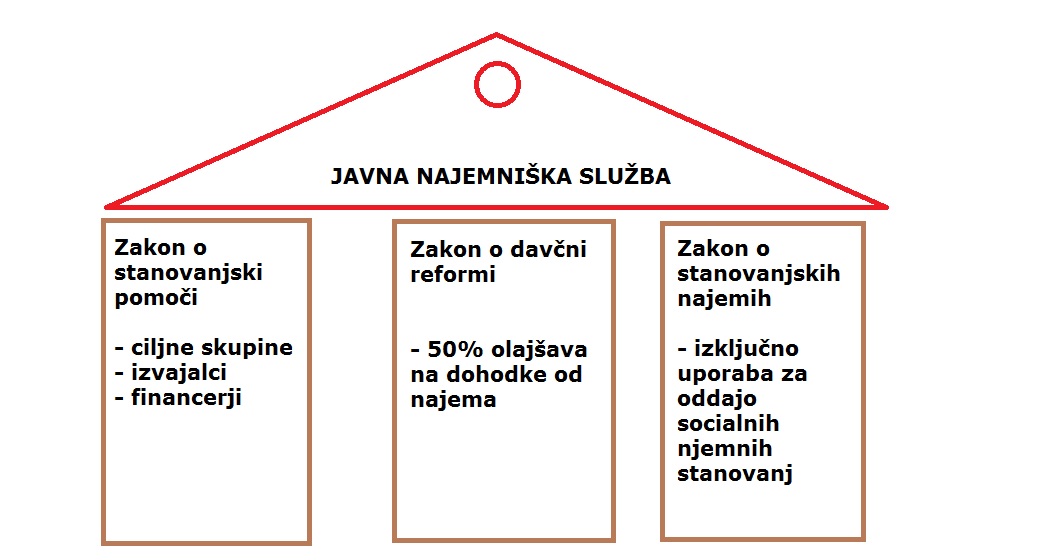 - izključena
III. PREDSTAVITEV PRIMEROV DOBRIH PRAKS
1. LUXEMBURG – temeljne značilnosti
1. Zakonska ureditev
- (samo) trije stebri zakonske ureditve JNS (po 1 člen v 3 zakonih)
A: Zakon o stanovanjski pomoči (1979)
	- ciljna skupina: gospodinjstva z nizkimi dohodki
	- izvajalci JNS: široke možnosti
		+ javno-pravne osebe
		+ zasebno-pravne osebe 
	- organiziranost JNS: minister za stanovanjske zadeve
	- financiranje delovanja: stroški 100 EUR/mesečno/stanovanje
B: Davčna olajšava – Zakon o davčni reformi (2016)
	- 50% davčna olajšava na dohodek fizičnih oseb od najemnine za   	  	 	  oddajanje v najem preko JNS

C: Izključitev uporabe določb Zakona o stanovanjskih najemih za
	uporabo socialnih stanovanj (2006)
	- ki jih dajejo na razpolago (v uporabo) kot obliko socialne pomoči 		  občine, združenja občin, neprofitne organizacije ali ustanove, ki 		  delujejo na stanovanjskem področju
2. Pravna razmerja
	agencija – lastnik:
	- klasično najemno razmerje za določeno dobo (3 leta s podaljšanjem)
	- možnost predčasne odpovedi s strani lastnika
agencija – uporabnik (upravičenec)
	- pogodba o uporabi (ne najemu) socialnega stanovanja za 3 leta      	  (z možnostjo podaljšanja)
	- obvezna sočasna sklenitev tripartitne pogodbe o socialnem 			  vključevanju (tudi zunanja socialna služba)
CILJ: usposobitev uporabnika za prehod na običajni stanovanjski        		    trg	(najem)

3. Pogoji za pridobitev pravice uporabe – uporaba tipologije ETHOS
	Upravičenci – pogoj:
	- dohodek uporabnika oz. gospodinjstva, ki ne presega minimalne 		  plače v Luxemburgu (2.000 EUR/mesec)
4. Odločanje o dodelitvi uporabe socialnih stanovanj
	- posebna Komisija (pri Agenciji) z udeležbo predstavnikov:
		+ lokalne skupnosti
		+ zunanje socialne službe
		+ socialne najemniške agencije 
		+ pristojnega ministrstva
		+ regije (Urada za socialo)
5. Sistematičen in strog nadzor in pomoč uporabnikom
	- agencija (6 mesečno)
	- zunanja socialna služba (3 mesečno)
6. Upravljanje in financiranje izvajanja sistema JNS
	- dve ministrstvi in Regionalni urad za socialo
		+ za stanovanjske zadeve
+ za socialno vključevanje
	- letne pogodbe z izvajalci
		+ pokrivanje planiranih stroškov in tveganj
		+ število socialnih stanovanj
	- brez posebnega licenciranja (dovoljenj) za izvajalce JNS
	- pogoje usposobljenosti preverita ministrstvi pred sklenitvijo 		 		  pogodbe
2. BELGIJA  
2.1. Temeljne značilnosti
 1. Na ravni zvezne države samo:
	- enotna zakonska ureditev stanovanjskih najemnih razmerij        	 		  (Civilni kodeks)
2. Obsežna celovita zakonska ureditev na ravni vsake zvezne enote 	(Valonija,	Flandrija, Bruxelles)
2.2. Valonija
Valonski stanovanjski zakonik:
1. Upravičenci:
	- ciljne skupine:  gospodinjstva z nizkimi dohodki – 3 kategorije     		  (do 10.000 EUR/letno, do 25.000 EUR/letno, do 50.000 EUR/letno
	- pogoj:  oseba nima lastnega stanovanja ali preužitka na drugem 	   		  stanovanju
	- posebna merila za hendikepirane osebe
2. Izvajalci JNS
	- javno-pravne osebe
	- zasebno-pravne osebe
	- dovoljenja za opravljanje dejavnosti – ministrstvo za stanovanjske 		   zadeve – ob izpolnitvi pogojev, določenih v Uredbi Vlade
3. Način delovanja izvajalcev JNS – 3 možni načini
	- posrednik med lastnikom – najemodajalcem in najemnikom   	  			  (upravičencem po zakonu)
	- upravitelj stanovanja- sklenitev pogodbe o upravljanju z lastnikom
	- najemnik stanovanja / in podnajem z upravičencem
Prevladujoči model - pogodba o upravljanju stanovanja:
	- bruto najemnina, dogovorjena z lastnikom
	- marža izvajalca do 15% bruto najemnine
		+ določeni stroški v breme lastnika
		+ lastnik dobi neto najemnino
	- tveganja oddaje v najem nosi izvajalec JNS
4. Upravljanje agencij in odločanje o dodelitvi stanovanj
	- Komisija za dodelitev (enak model kot Luxemburg)

5. Pogodbena razmerja z najemnikom
	- običajna najemna pogodba za določeno dobo (1 leto s podaljšanji, 	  	  preverjanje izpolnjevanja pogojev)

6. Financiranje in pokrivanje stroškov agencije
	- poleg marže od bruto najemnine plačuje država (zvezna enota)			  del stroškov izvajanja storitev izvajalca JNS

7. Davčne olajšave
	- pri davku na nepremičnine
		+ znižanje od 1,25% na 0,8% v primeru oddajanja v najem kot 				   socialno stanovanje
+ pri fizičnih osebah – najemodajalcih stopnja davka 0,0%
	- pri DDV
		+ 12% DDV samo za stanovanja, namenjena najemu za 				   najmanj 15 let
IV. PREDLOG ZAKONSKE UREDITVE JAVNE NAJEMNIŠKE SLUŽBE V NOVEM SZ
CILJI IN NAMEN DELOVANJA JNS
1. CILJI
1. Zagotavljanje primernih stanovanj osebam in gospodinjstvom:
	- z nizkimi dohodki
	- drugim socialno izključenim in stanovanjsko prikrajšanim osebam
2. Aktiviranje in vključevanje nenaseljenih ali funkcionalno    	neustreznih stanovanj v zasebni ali javni lasti v najem preko JNS
3. Sodelovanje in strokovno svetovanje ter organizacijska in finančna 	pomoč
	- lastnikom stanovanj – najemodajalcem
	- upravičencem - podnajemnikom
4. Izboljšanje pravne varnosti podnajemnikov in lastnikov stanovanj

2. NAMEN / NALOGE JNS
1. Izvajanje najema in oddajanja v podnajem
2. Izvajanje postopkov izbire upravičencev do podnajema
3. Prenova stanovanj v najemu in financiranje prenove s povračilom 	vlaganj do konca najema
4. Organizacija vzdrževanja stanovanj v najemu
5. Strokovno svetovanje in pomoč podnajemnikom pri pridobivanju 	subvencioniranja najemnine in drugih oblik socialne pomoči
6. Organizacija izvensodnega reševanja sporov
2. JAVNI INTERES ZA DELOVANJE JNS
	- uresničevanje ciljev in nalog JNS je v javnem interesu
	- izvajanje dejavnosti JNS samo na podlagi dovoljenja države in 	  	  pogodb s Skladom

3. POJMI – definicije
	- zakonska ureditev novih pojmov glede na cilje in namen JNS

4. NALOGE DRŽAVNIH ORGANOV IN OBČIN
4.1. Država
	- enotna ureditev in organizacija JNS:
		+ pogoji za pridobitev pravice
		+ organizacija JNS – mreža izvajalcev, ki „pokriva“ celotno 				   območje države
- financiranje dejavnosti izvajalcev JNS – državni proračun
	- nosilci na ravni države:
	A. Stanovanjski sklad RS
	- planiranje potreb (sodelovanje občin)
	- pogodbe z izvajalci
	- nadzor izvajanja
	- sodelovanje pri odločanju o izboru upravičencev
	B. Ministrstva
	- za stanovanjske zadeve
		+ dovoljenja za izvajanje dejavnosti JNS 
		+ financiranje dejavnosti
- za socialne zadeve (Ministrstvo za delo, družino, socialne zadeve in 	  enake možnosti)
		+ stanovanje kot del socialne politike države (stanovanjske 				   subvencije oz. stanovanjski dodatek)

4.2. Občine
	- ugotavljanje potreb po najemnih stanovanjih za ranljive skupine
	- organizacija izvajanja JNS
		+ same ali z ustanavljanjem posebnih organizacij (skladov, družb, 		   zavodov)
	- financiranje dejavnosti (za dodatne potrebe)
	- zagotavljanje pogojev za investicije v nova najemniška stanovanja
5. POGOJI IN MERILA ZA PRIDOBITEV PRAVICE DO PODNAJEMA PREKO 	JNS
5.1. Splošni pogoji
	- letni dohodki upravičenca in članov gospodinjstva ne presegajo 3-     	  kratnika poprečja v državi
	- nima(jo) v lasti ali v uporabi (preužitek ali podobna pravica) 		   	  drugega primernega stanovanja
5.2. Posebni pogoji za posamezne skupine upravičencev
	- osebe / gospodinjstva:
		+ z letnimi dohodki pod 200 % poprečja
		+ brez primernega stanovanja/podnajemnik
		+ s posebnimi potrebami
DODATNE TOČKE
	- mladi (do 32 let) in mlade družine
		+ brez upoštevanja splošnih dohodkovnih pogojev
		+ neupoštevanje pogoja stalnega prebivališča
	- starejše osebe (nad 65 let), ki oddajajo v najem lastno 				   stanovanje ali hišo v najem izvajalcu JNS	
		+ se ne upoštevajo splošni pogoji:
			> dohodkovni cenzus
			> lastništvo stanovanja
	- osebe s posebnimi potrebami
		+ višji premoženjski cenzus (70%)
		+ višji dohodkovni cenzus (25 oz. 30% nad poprečjem)
6. PREDNOSTNE LISTE UPRAVIČENCEV
	- vsak izvajalec JNS
	- stalni odprt razpis (samo javne objave za obveščanje)
	- določanje prednostnih list upravičencev – 4-krat letno
	- ločene prednostne liste za posamezne skupine upravičencev

7. POSTOPKI- pravice upravičencev
	- preverjanje pogojev (izvajalec)
	- odločanje o uvrstitvi na prednostno listo:
		+ Komisija za dodeljevanje stanovanj
	- odločba o uvrstitvi (izvajalec)
	- pravica do pritožbe na II. stopenjski organ
- letno preverjanje izpolnjevanja pogojev - posledica    			  		  neizpolnjevanja pogojev:
		+ plačevanje tržne najemnine ali 
		+ izredna odpoved

8. DOBA NAJEMA, PODNAJEMA IN VIŠINA NADOMESTILA ZA UPORABO
	- 3 leta (podaljševanje do 9 let)
	- nadomestilo za uporabo – enako najemnini za najem stanovanja 		  s strani izvajalca JNS

9. PODATKI UPRAVIČENCA (osebni)
	- pravica do dostopa – izjava/dovoljenje prosilca
	- nosilci javnih pooblastil – brezplačno
10. IZVAJALCI JNS
	- javno-pravne osebe
	- ODPRTO: zasebno-pravni izvajalci?
	- Dovoljenja za izvajanje JNS
		+ ministrstvo za stanovanjske zadeve
		+ pogoji:
		A. Splošni
		B. Posebni
			- strokovnikadri
			- minimalni osnovni kapital (najmanj 500.000 EUR)
			- primerni prostori
- območje izvajanja dejavnosti
		+ ena ali več občin (najmanj 50.000 prebivalcev)
	- doba: 10 let (možnost neomejenega podaljšanja)
	- mreža izvajalcev JNS
		+ Ministrstvo za stanovanjske zadeve

11. FINANCIRANJE DEJAVNOSTI IZVAJALCEV JNS
	- državni proračun 
	- MERILA:
		+ stroški plač (normativi Sklada)
		+ materialni stroški
		+ pokrivanje planiranih tveganj izvajanja dejavnosti
		+ planirani stroški prenove najetih stanovanj (obratna sredstva)
- občine: samo za dodatni obseg stanovanj (izven pogodbe Sklad-		  izvajalec)
	- Letna pogodba Sklad – izvajalec

12. NADZOR DELOVANJA
	izvaja:
	- metodologija Sklada
	- redni in izredni nadzor Sklada
	- ukrepi za izboljšanje poslovanja, ki jih lahko določi Sklad

13. SANKCIJE ZA IZVAJALCA JNS
	- ministrstvo za stanovanjske zadeve:
		+ opomin
		+ odvzem dovoljenja
14. IZVENSODNO IN SODNO REŠEVANJE SPOROV
	- obvezna izvedba predhodne mediacije
		+ organizira izvajalec (nosi stroške)
		+ brezplačen postopek za najemodajalce in podnajemnike
	- sodno reševanje-predpostavka
		+ po neuspešnem zaključku postopka mediacije 

15. NAJEMNA RAZMERJA
	- lastnik-najemodajalec : izvajalec JNS
		+ uporaba SZ
	- posebna ureditev:
		+ lastnik  vnaprejšnje soglasje za oddajanje v podnajem za 			   celotno dobo najema (brez soglasja glede izbire 					        podnajemnikov)
- pravica lastnika do predčasne odpovedi najema zaradi lastnih 	   	  potreb
	- obveznost povrnitve vlaganj izvajalca JNS v prenovo stanovanja do 	  konca dobe najema
	- krivdni razlogi za odpoved
	- neuporaba določb SZ o oderuški najemnini in pravici zahtevati 	   	  preverjanje najemnine

16. PODNAJEM
	- posebna ureditev podnajemnih razmerij:
		+ podnajemnik – brez pravice zahtevati drugo stanovanje po 			   prenehanju podnajema
		+ prenos pravice podnajema – spremenjene okoliščine
		+ nadomestilo za uporabo stanovanja v podnajemu:
			> ni najemnina
> plačevanje dogovorjenih obratovalnih stroškov in 						  vzdrževanja ter zavarovanja stanovanja iz naslova posesti
		+ preselitev podnajemnika v drugo stanovanje v primeru 				   spremenjenih okoliščin
		+ subsidiarna odgovornost lastnika stanovanja 
			> prenos odgovornosti lastnika na izvajalca JNS